НАГРАДА ЗА РАД 
СТЕЧАЈНИХ  УПРАВНИКА
(кроз праксу Привредног апелационог суда)
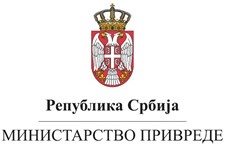 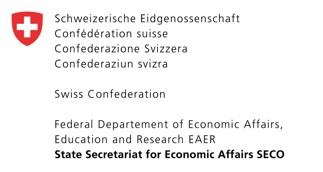 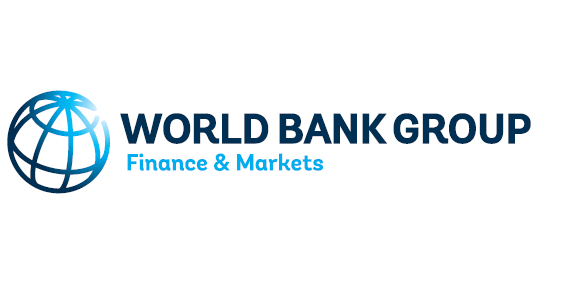 Нормативни оквир:

Закон о стечају (“Сл. гласник РС", бр. 104/2009, 99/2011 - др. закон, 71/2012 – одлука УС, 83/2014, 113/2017, 44/2018 i 95/2018)

 Правилник о основама и мерилима за одређивање награде за рад и накнаде трошкова стечајних управника (“Сл. гласник РС", бр. 1/2011 и 10/2012)
Прелиминарана награда
Коначна награда
Награда код намирења разлучних поверилаца
Награда за рад привременог стечајног управника
Награда за рад привременог стечајног      		         управника
                       (чл. 16 Правилника)
одређује се у фиксном износу
максимални износ је 10.000 евра
исплаћује се из аванса (предујма из чл. 59 ЗОС) који је положио предлагач стечајног поступка
на предлог предлагача стечајни судија је може увећати за износ за који је аванс  у ту сврху увећан с тим да сваки износ преко 10.000 еур пада коначно на терет предлагача

(Пвж бр. 170/17 од 26.04.2017. г)
Аванс / предујам   који  има третман трошка поступка стечаја (чл.59 ст.4 ЗОС) враћа се предлагачу приоритетно из стечајне масе осим износа за који је, на његов предлог, увећана награда за ангажовање привременог стечајног управника преко износа од 10.000 еур.
Прелиминарна награда
Прелиминарна награда може се одредити у проценту  од укупне вредности стечајне масе
Стечајни судија је може на предлог ст. управника или одбора  поверилаца увећати или умањити  ако се накнадно, с обзиром на даљи ток поступка, покаже да је одређена  прелиминарна награда несразмерно ниска или висока
Може бити одређена на месечном нивоу
Против решења о прелиминарној награди жалба није дозвољена
Прелиминарна награда не представља посебну врсту награде (награду која има посебан основ у некој радњи управника) већ авансно исплаћену коначну награду.  Стога, она не може и не сме прећи износ коначне награде.

Стечајни судија не само да може да умањи износ прелиминарне награде већ може  одлучити да се  прелиминарна награда, чија исплата је одређена на месечном нивоу,  убудуће не исплаћује.
Уколико се по обрачуну коначне награде, у време закључења стечајног поступка, утврди да износ исплаћен као прелиминарна награда прелази износ обрачунате коначне награде стечајни управник ће бити у обавези да преплаћени износ врати у стечајну масу.
 Мерило за одређивање / измену прелиминарне награде је вредност стечајне масе. Тако се избегава ситуација да се по обрачуну коначне награде обавеже стечајни управник да врати  више наплаћени износ.
     (Пвж 506/21 од 22.12.2021.год. и Пвж 285/22 од 21.09.2022.год.)
КОНАЧНА НАГРАДА
Одређује се у време закључења стечаја (чл. 34 ст. 2 ЗОС). Тада тек  су познати елементи који дају основицу за обрачун. 
Основицу за обрачун награде у банкротству чини стечајна маса умањена за износ средстава која чине основицу за  обрачун награде приликом намирења разлучних поверилаца и обавезе стечајне масе чија висина је утврђена без  награде стечајног управника (чл. 3 Правилника)
Награда се не може обрачунавати у односу на стечајну масу која се дели појединим деобама!
У исто време, време одобравања завршног рачуна, одређује се и награда за рад разрешеног стечајног управника (чл. 15 Правилника).
Дакле: у време обрачуна коначне награде по мерилима из Правилника, у случају поступања више ст. управника,  према процени посла који је обавио сваки од њих одређује који износ припада сваком. Процену даје стечајни судија.
    (Пвж. 452/17 од 21.12.2017.год.; Пвж 140/22 од 14.09.2022.год. и Пвж 476/17 од 21.12.2017.год.)
У фази закључења стечаја је могуће тачно утврдити да ли је стечајном управнику или неком од разрешених управника прелиминарно  исплаћен виши износ од припадајућег и тада ће се  управник обавезати да врати више наплаћени износ.
    До  тог момента може умањити или обуставити месечна исплата прелиминарне награде. 
    (Пвж 452/17 од 21.12.2017. год.  и Пвж 285/22 од 21.09.2022.год.)
О коначној награди расправља се на завршном рочишту (чл. 145 ЗОС).
О истој се може одлучити решењем о закључењу стечаја или посебним решењем, али свакако не пре (односно не без) одржавања рочишта на ком ће се омогућити странкама и управницима да о истој расправљају.
    (Пвж. 269/14 од 22.05.2014. године)
УВЕЋАЊЕ НАГРАДЕ
                       (чл. 5 – 8 Правилника)
сложеност поступка (број пријава, непостојање имовинско правне документације ако је она ажурирана, елемент иностраности, проналажење имовине или успех побојних тужби, обављање текућих привредних активности које доносе приход) 10%-40%
трајање поступка (годину или две) 30% или 20%
степен намирења стечајних поверилаца (од 40-70% намирења или преко 70%)20% или 30%
     Увећање се може кумулирати.
УМАЊЕЊЕ НАГРАДЕ
                          (Чл. 11 Правилника) 
На захтев одбора поверилаца или разлучног повериоца
Може се умањити и коначна и награда по основу намирења разлучних поверилаца и то:
Коначна за 20% ако поступак траје дуже од 48 месеци
По основу намирења разлучних ако до продаје није дошло у периоду од 24 месеца
Обе ако је управник оштетио интересе поверилаца
НАГРАДА ПОВОДОМ НАМИРЕЊА РАЗЛУЧНИХ       			ПОВЕРИЛАЦА
Посебна награда (чл.133 ст.11 ЗОС и чл. 9 Правилника)
Основицу за обрачун чине средства добијена продајом имовине која је предмет обезбеђења умањена за трошкове продаје
Исплаћује се по доношењу решења о намирењу разлучних поверилаца које су себи садржи и обрачун (остварена цена умањена за износ трошкова и награде те износи који се расподељују разлучним повериоцима према рангу приоритета)
Припада стечајном управнику који је продао имовину која служи обезбеђењу.
Изузетно може бити распоређена и на више управника, сходно чл. 15 Правилника, али у ситуацији када је имовина у целости (или скоро у целини) оптерећена разлучним правом. Није искључиво релевантно колико износи вредност имовине која служи намирењу разлучних поверилаца и висина ове награде.
Не улази у обрачун коначне награде и не може теретити стечајне повериоце односно деобну масу за намирење стечајних поверилаца. Отуда се не може формирати једна целина из које се исплаћује  обе награде  и  награда поводом намирења разлучних поверилаца и коначна награда.
   (Пвж бр. 476/17 од 21.12.2017. год. и Пвж бр.140/22 од 14.09.2022. год.
НАГРАДА У СЛУЧАЈУ РЕОРГАНИЗАЦИЈЕ
                        (чл. 13 Правилника)
    Утврђује се планом и не може бити већа од награде коју би остварио у банкротству ако је предлагач плана, при чему основицу  чине средства предвиђена за намирење.
     Ако није предлагач плана  не може бити мања од награде коју би остварио у банкротству с тим што основицу чини 30% средстава предвиђених за намирење.
ХВАЛА НА ПАЖЊИ !